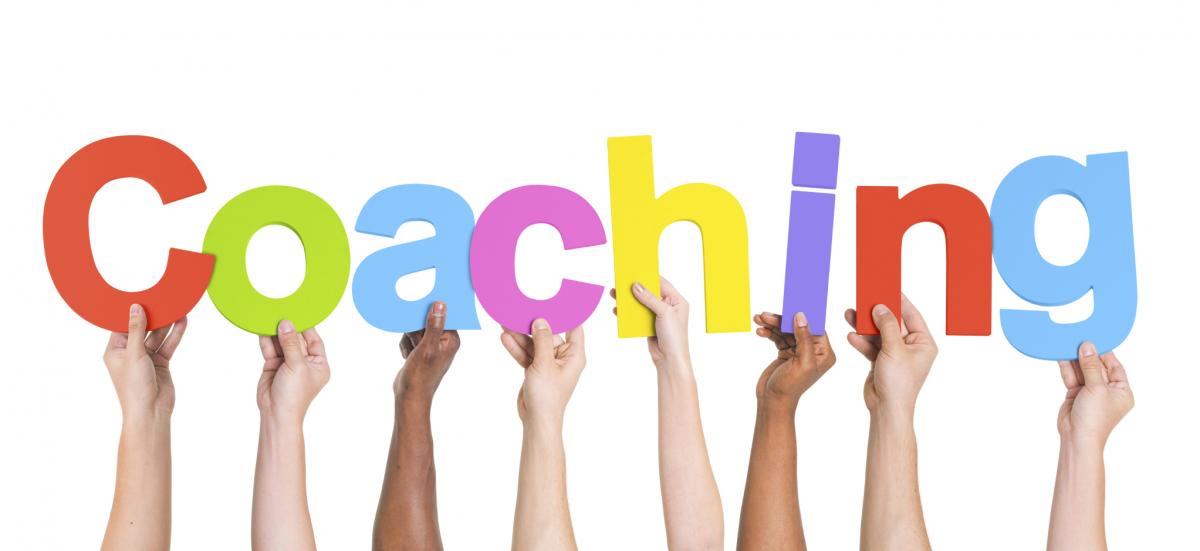 TEMEL ANTRENÖRLÜK İLKELERİ II
Dr. Burcu ERTAŞ DÖLEK
Ankara Üniversitesi
Spor Bilimleri Fakültesi
Antrenörlük Eğitimi Bölümü
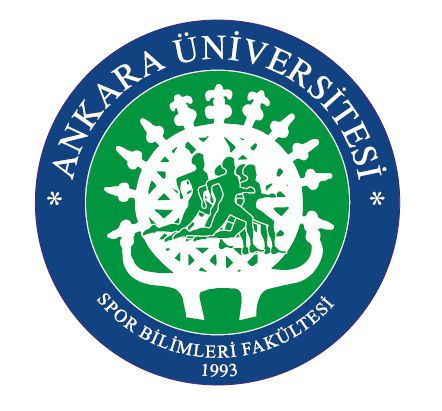 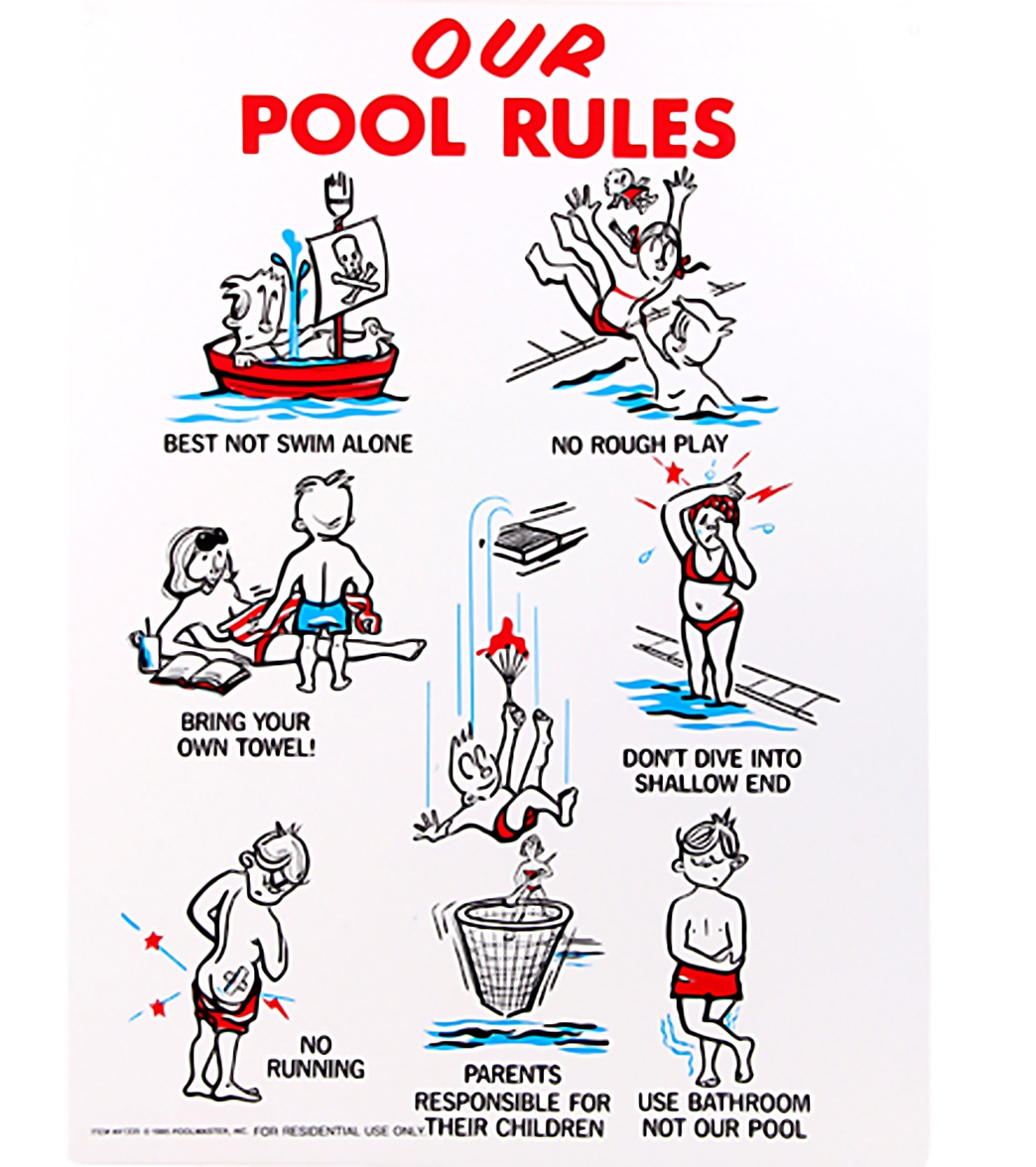 Genel Sorumluluklarımız

Antrenmana tüm sporculardan önce gelmek ve tümü çıktıktan sonra havuzu terk etmek
Yüzücüleri gürültü ve kenarlarda koşuşturmanın tehlikeleri konusunda bilgilendirmek
Yüzücüleri,havuz duvarının farkında olmaları ve kafalarını çarpma tehlikeleri konusunda bilgilendirmek
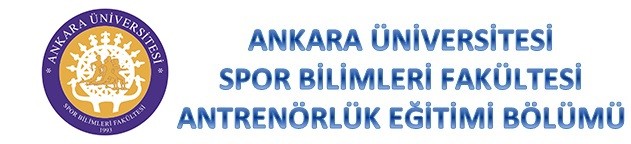 Genel Sorumluluklarımız
Yüzücüleri, havuzun değişik yerlerindeki farklı derinlikler konusunda bilgilendirerek, sığ suya dalmada baş, boyun, el ve kol yaralanmaları konusunda uyarmak
Havuz kullanımı ve hijyen kuralları hakkında bilgi vermek
Bazı araçları günlük bazılarını da haftalı denetlemek
Araç – gereçleri uygun kullanmak ve kötü kullanılması durumunda uyarıda bulunmak
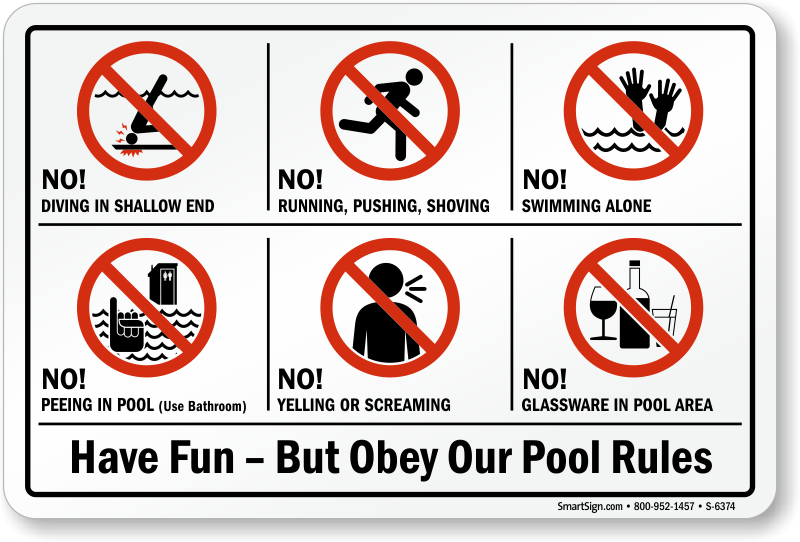 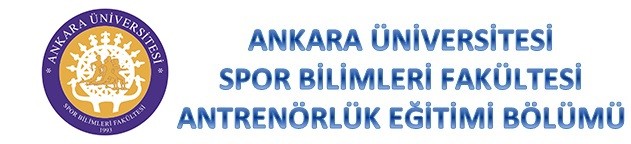 Özel Sorumluluklarımız
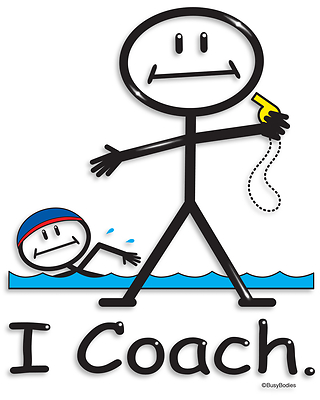 Doğru teknikleri öğretmek ve yanlış hareket yapmanın sonucunda neler olabileceği hakkında uyarmak
Yüzücülerinizi,başka bir antrenör veya sorumlu birine bırakmadıkça onları yalnız bırakmamak
Yüzücülerinizi değerlendirip geri bildirim almak için onları antrenmanlar ve yarışmalar sırasında dikkatlice izlemek ve gözlemlemek
Soyunma odaları, duşlar, geliş gidişler, tesisten ayrılışları kontrol etmek ve günlük yoklama listelerini tutmak.
Bir kaza halinde gerekli ilk yardımı sağlamak ve gerekli müdahaleleri yapmak
Yüzücülerin genel sağlık durumları ile ilgili (astım,alerjiler,epilepsi, şeker hastalıkları…) hakkında bilgi sahibi olmak
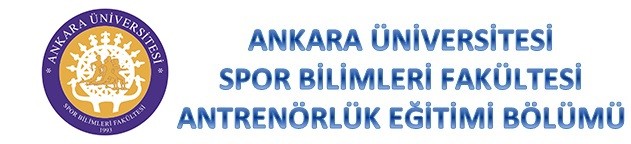 DİKKATYaş Grupları
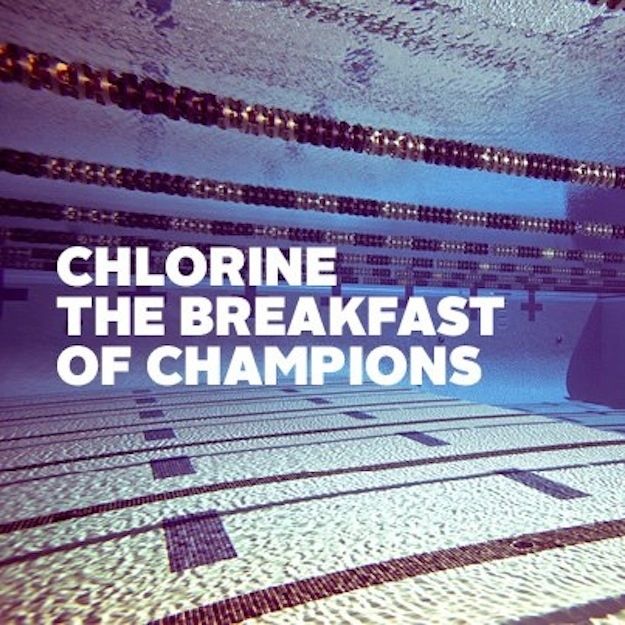 1.Havuza erken gelmek; Havuzdaki ilk kişi olmak. Tüm yüzücüleri havuza girerken gözlemleyebilmek.Her yüzücünün ruh halini değerlendirmek
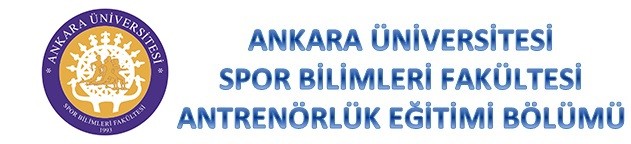 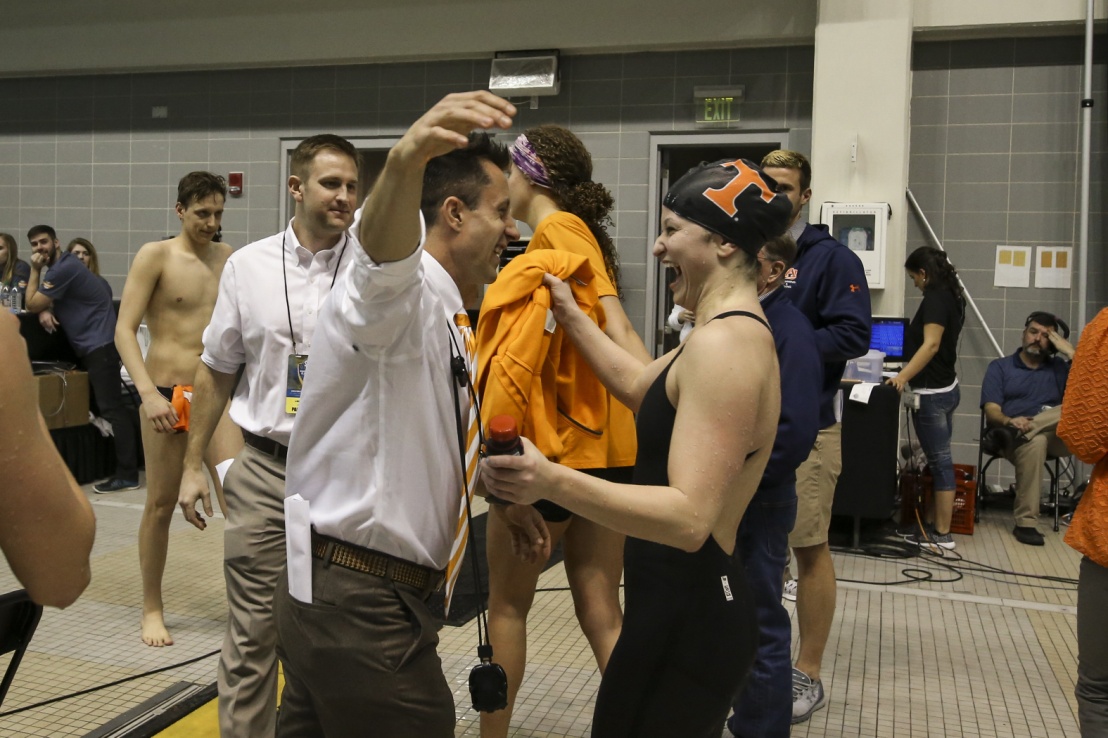 2.Uygun olmayan ruh halinizi kapıda bırakmak; Yüzücüler sizin nasıl bir gün geçirdiğinizi umursamamaktadırlar. Orada en iyi öğrenme ve başarma ortamı yaratmak için bulunduğunuzu unutmamalısınız. Sizin ortaya koyacağınız enerji antrenmanın kalitesini belirleyecektir.
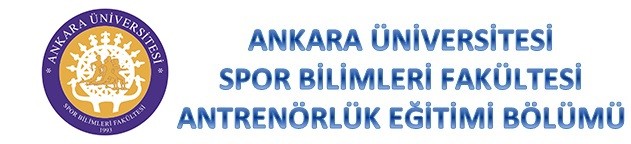 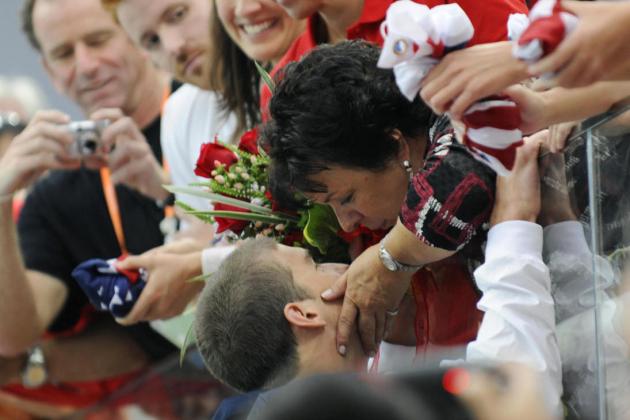 3.Sporcularınızın “başkalarının biricik çocukları” olduğunu kendinize hatırlatmak; antrenörlük stilinizin ve davranışlarınızın farkında olmak.
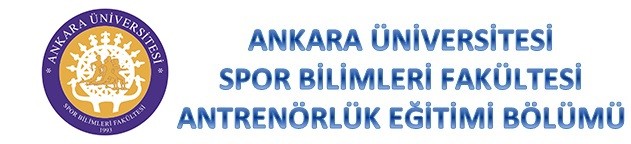 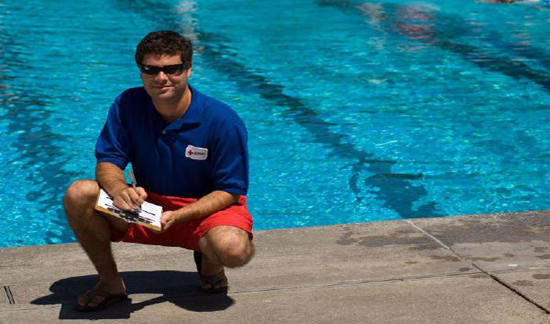 4. Bülten tahtası kullanmak; Antrenman önce veya antrenman sırasındaki önemli bilgileri işaret etmek için kullanılmaktadır. Bülten tahtasında yüzme yarışları,özel antrenmanlar,en iyi dereceler,barajlar,günlük antrenmanlar olabilir. Özellikle günlük antrenmanlar yüzücülerin ilk baktıkları nokta olmaktadır. Kara çalışmasından önce tahtanın önüne geçip,yüzücülerin o günkü antrenman programına bakıp, hedefleri gözden geçirdikleri takım toplantısı yapılabilir.
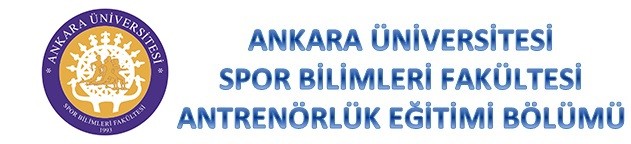 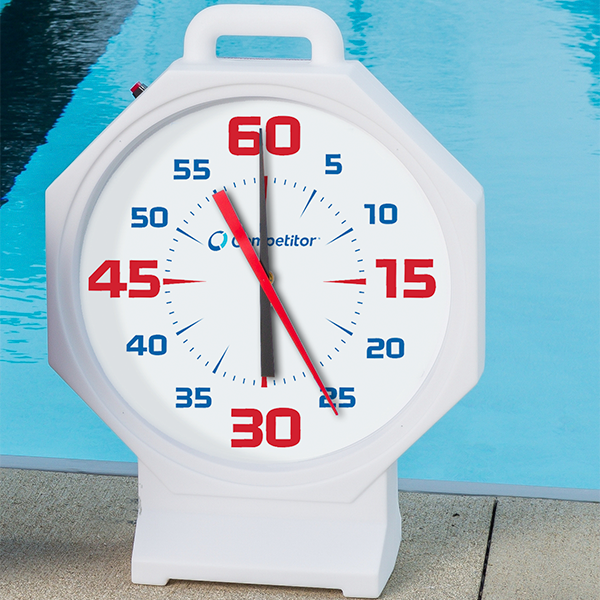 5.Duvar kronometresini kullanmak;Bu şekilde,siz başka bir grupla ilgilenirken yüzücülerin kendi kendilerine çalışma fırsatları ortaya çıkacaktır.Böylece yüzücülerin” Zamanın farkında” olmalarına yardım edilmektedir.Zamanın farkında olmak çalışmanın kontrollü olmasını sağlamaktadır.Azalan zamanlı setler veya geçiş tempolarından oluşan setler daha kontrollü yapılabilir. Duvar kronometre kullanılması antrenmanın verimini arttırmaktadır.
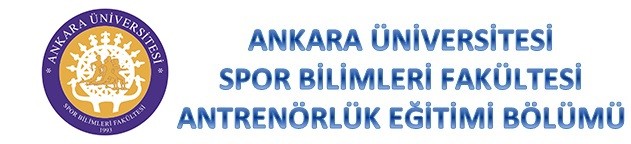 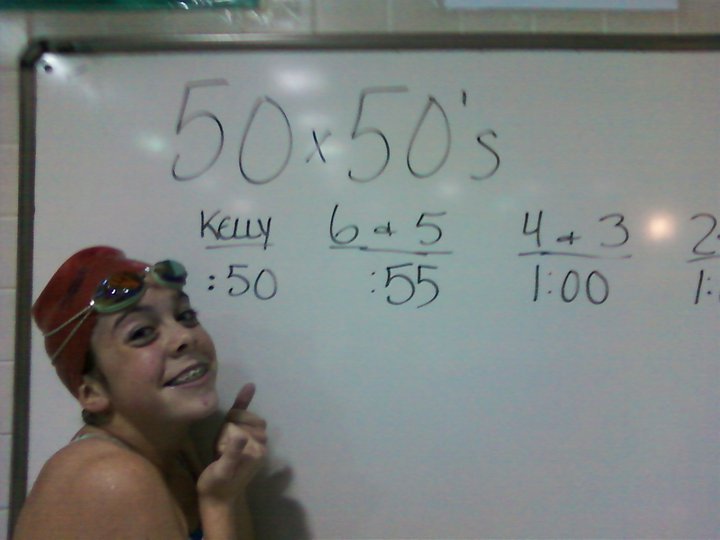 6.Yazma tahtası kullanmak; Yüzücüler, yaptıkları setlerdeki  geldikleri dereceleri tahtaya yazabilirler. Bu sırada antrenör başka bir grupla ilgilenebilir. Sonra geri gelip dereceleri kontrol edip yorum yapabilir.Bu durumda yüzücüler sorumlu,zamanın farkında ve tempolu yüzmeyi öğrenmektedirler.
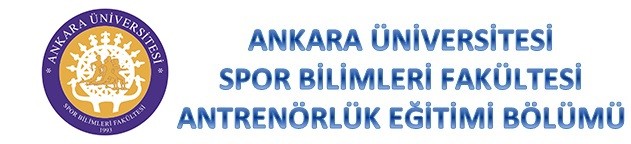 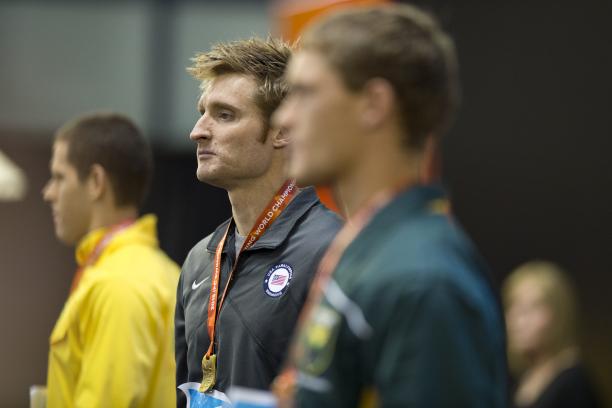 7.Yüzücülerinizin doğrularını yaparken yakalamak; Doğal eğilimimiz negatiflikleri ve yanlışları yakalamaktır. Bardağın dolu tarafından baktığınızda, yüzücülerin de cesaretlendiklerini göreceksinizdir. Buna ek olarak, yüzücülerinizi mekanik ve teknik boyut dışında da iyi şeyler yaparken yakalayın. Diğerlerine yardım ederken veya iyi şeyler söylerken yada başka iyi bir şey yaparken taktir edildiklerini görmek önemsendiklerini hissetmelerini sağlayacaktır.
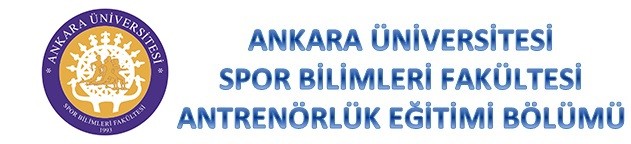 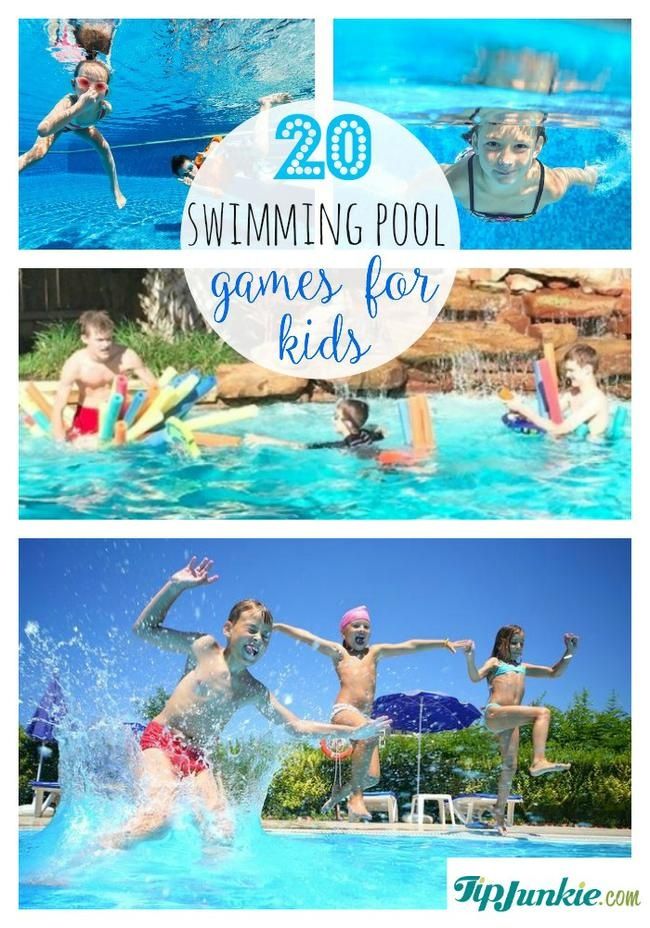 8.Oyunlar ve bayrak yarışları için zaman ayırmak; İyi oyunlar hızı ve takım yapısını geliştirmektedir.Ayrıca eğlencelidir.Bayrak yarışları eğlenmek için çok iyi yoldur.Bazı koordine ve hız drillleri de eğlenceli olabilir.
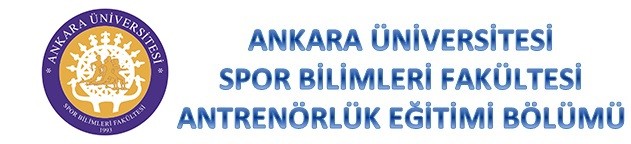 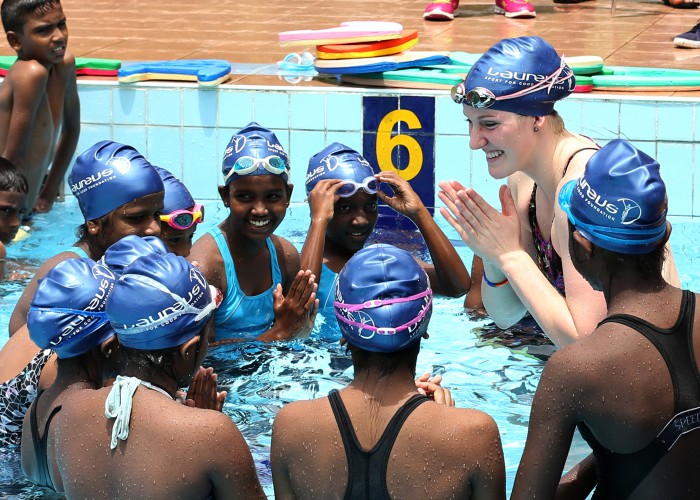 9.Antrenmanı heyecanlı bir şeyle bitirmek;Oyun veya bayrak yarışı olabilir. Ancak bunu her gün yapmamalısınız. Antrenmanın sonunda yüzücülerinizi övecek yolları aramalısınız.
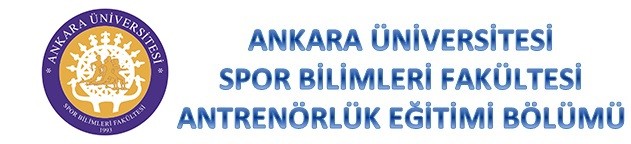